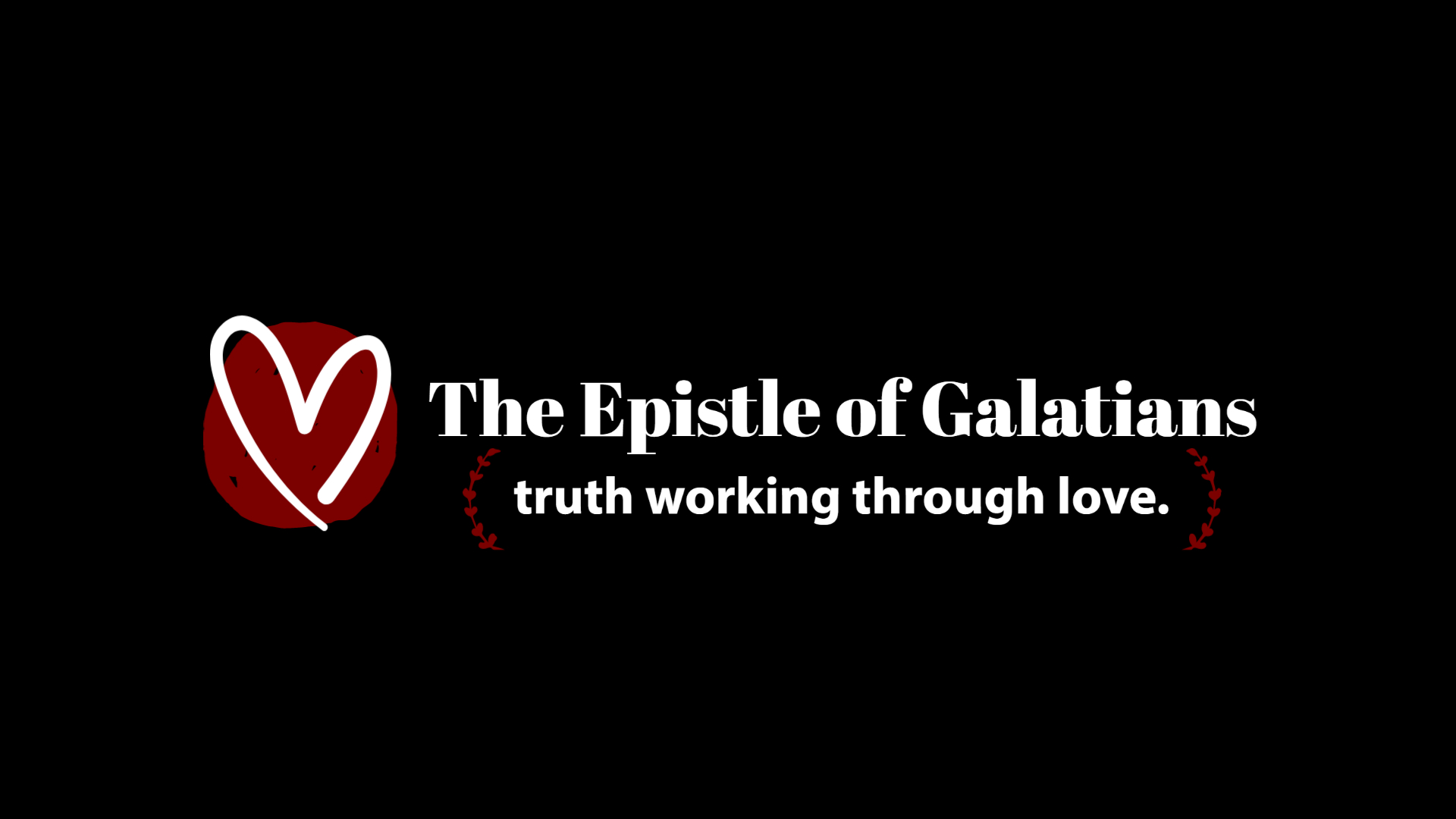 “We did not yield in submission…”: Galatians 2.1-10
Paul’s continuing autobiography reminds us – God is what brought him to Jerusalem. Here he confirms the message of the gospel that he had been teaching. It aligned with sound teaching.
He brought Titus – an uncircumcised Greek, affirming that the gospel wasn’t based upon the law nor circumcision. He was not forced to change.
False teachers, motivated by personal glory, were sneaking in and spying – trying to but people in bondage after they had received the freedom found in Christ.
Who should be influential? Those who adhere to sound teaching. Paul reinforces that God shows no partiality. That should be reflected in how we teach and how we live. What influences us should ultimately God’s truth above all.
As Christ has given us a tremendous free gift so also should we be motivated to freely give.
Paul and Cephas in Antioch: Galatians 2.11-16
Why does Paul call out Peter? It isn’t from selfishness, pride, superiority, or self-righteousness. It is all about the fact that he was not walking in step with the gospel and leading others astray.
Barnabas is lead away by Peter’s actions. While he has responsibility for his living of course, but this is a reminder we need to be mindful of our influence and whether we are living in step with the gospel. Who justifies the Jew and Greek? Not the law that points out our sinfulness. The only justifier is Jesus, our Savior.
This little story reminds us that Paul wasn’t seeking Peter’s approval – only God’s. He wasn’t seeking to please anyone but the Lord and desired the truth above all. This should also be what we seek.
“It is no longer I who live…”: Galatians 17-21
Understanding Paul’s argumentation is very similar to Romans 6.1 – In Christ is sinning, okay? Does Christ approve of sin? Of course not. Returning to the law would demonstrate he continued to trust in himself rather than Christ, demonstrating he was a law breaker.
Christ is the solution. The justifier. The one who brings mercy. But we must turn our lives over to him – that means dying to who we once were, living by faith, honoring the one who loved us and gave himself for us.
Application
The influential that doesn’t submit to Christ and his gospel should not influence us. We need Christ above all.
We need to walk in step with the call of the gospel. Our speech and conduct cannot contradict the call we have in the Lord.
If you have died in baptism and given your life over to the Lord, Christ lives in you. You can’t live in sin or serve any other master. Where else will you find the grace and the love we all so desperately need?